Психофізіологія памяті
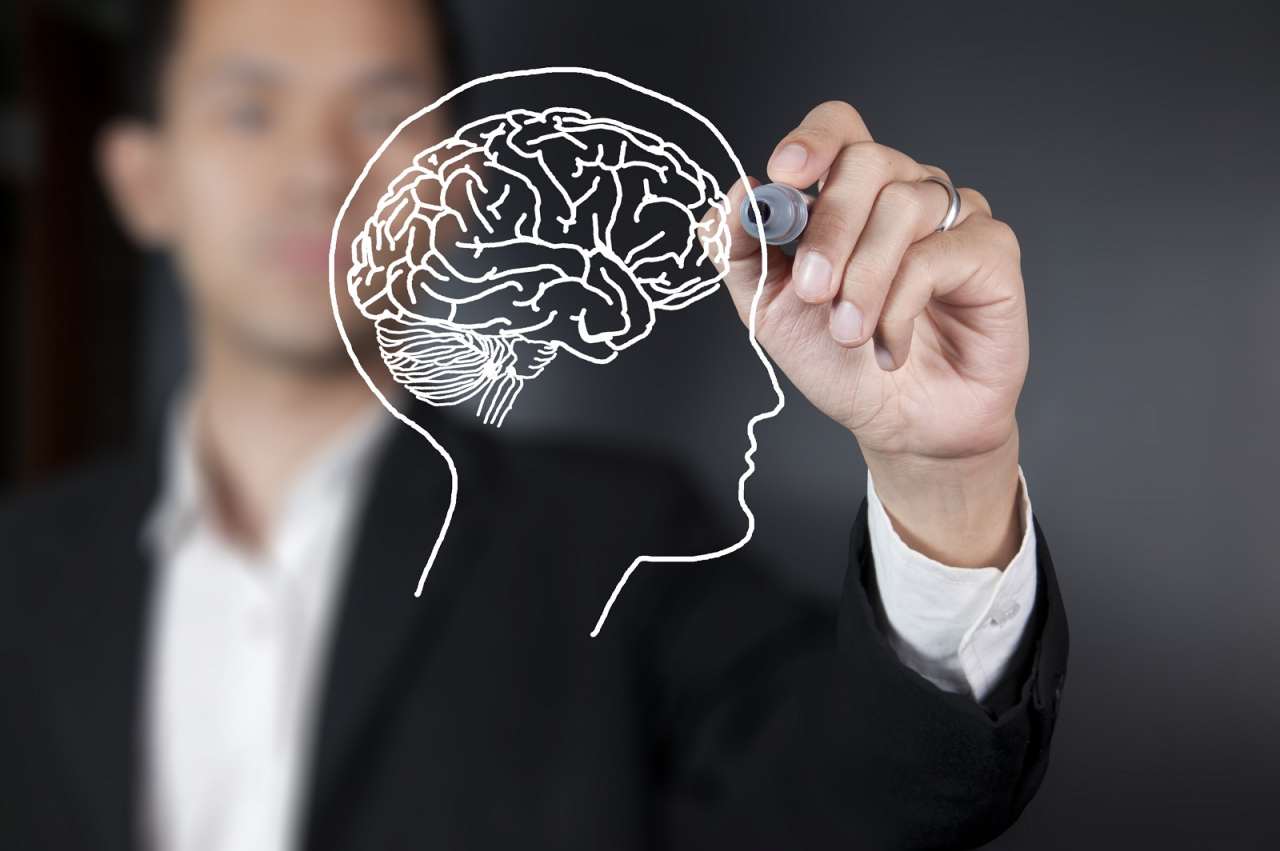 Загальні уявлення
 
Проблема пам'яті є нині однією з центральних проблем психофізіології, що пояснюється певною мірою потребами практики – необхідністю використання закономірностей пам'яті під час конструювання та про роль пам'яті в інтелектуальному житті людини. Тим не менш, ця проблема досі є однією з найменш вирішених. Пам'ять являє собою складне явище, що складається з трьох елементів, трьох процесів - відображення інформації, її зберігання та відтворення. І будь-який із цих процесів може порушуватися ізольовано від інших. Тому кожен із них необхідно розглядати окремо. Слід пам'яті, сформований результат навчання, називають енграмою. Про надзвичайно великі можливості збереження енграм говорять досліди з навіюванням дитячого віку, результати електричної стимуляції мозку та явища феноменальної пам'яті.
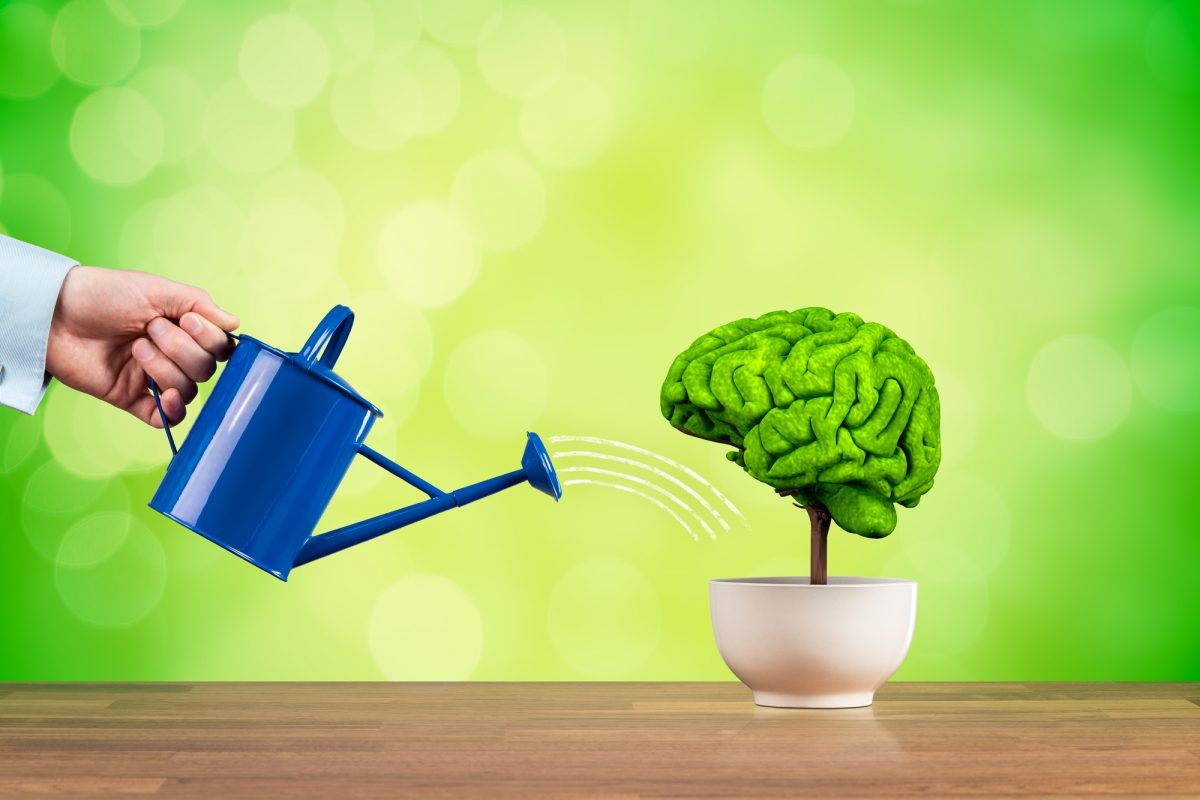 Види пам'яті
Вирізняють різні типи пам'яті, наприклад, за домінуванням сенсорної системи при запам'ятовуванні та відтворенні: зорова, слухова, моторна і т.д. та змішана. Особливий вид зорової пам'яті - ейдетізм (від грецької "ейдос" - образ); Ейдетики візуально утримують у пам'яті яскравий образ з багатьма його деталями.

Тимчасова організація пам'яті
Існує загальноприйнята класифікація пам'яті, що поділяє її на короткострокову, проміжну та довгострокову. Перехід інформації з короткострокової пам'яті у довготривалу називають процесом консолідації. Є й інші види класифікації, які найчастіше є варіаціями основної, що доповнюють та уточнюють її, наприклад, негайна, миттєва, іконічна, недавня, буферна, перехідна тощо. На сьогоднішній день ясно, що короткострокова та довгострокова пам'ять розрізняються за механізмами.

Мет'юс виділяє чотири фази запам'ятовування: 1 – сприйняття інформації, 2 – короткочасна пам'ять, 3 – фаза консолідації та 4 – довготривала пам'ять. Перша фаза веде, за Мет'юсом, до первинної активації нейронної популяції; друга характеризується підтримкою активності та поширенням її на інші зони мозку через вторинну нейронну активацію; у третій фазі внаслідок попередньої активації в нейронах змінюється метаболізм; у четвертій фазі в нейронах виникають більш менш тривалі зміни морфологічних характеристик (або зміни молекулярної структури, або біохімічної системи в певних популяціях нейронів).
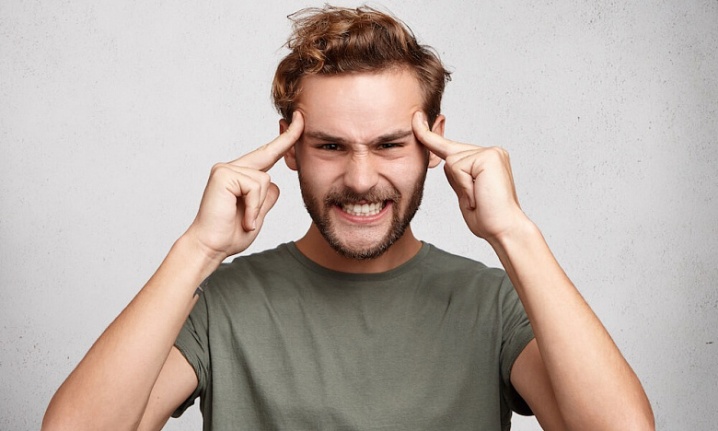 Біологічна пам'ять

Пам'ять людини і тварин може бути - індивідуальною та видовою, відповідно двом видам інформації, що запам'ятовується в мозку - індивідуальною, пов'язаною з навчанням, та видовою, закодованою в генах. Таким чином, можна говорити про філогенетичну та онтогенетичну пам'ять. Під філогенетичною пам'яттю розуміються генетично запрограмовані зв'язки між нейронами, що дозволяють виділяти у зовнішньому середовищі "ключові стимули" без будь-якого навчання. Ці нейронні структури утворюють філогенетичний механізм детекції низки ознак сигналу (детектори локальної плями, детектори нахилу ліній, детектори кордону, детектори руху та інших.). Під онтогенетичною пам'яттю розуміють сукупність змін нейронних зв'язків, що виникають під впливом зовнішніх впливів. Конорський розрізняє дві форми пам'яті: стабільну (або перманентну), представлену у вигляді стійких мікроморфологічних пластичних змін у міжцентральних зв'язках, та свіжу (або безпосередню, або динамічну), що забезпечується реверберацією збудження в замкнутих нейронних кільцях. Таку класифікацію пам'яті пропонує і Хебб.
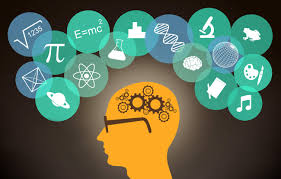 Види пам'яті за Бериташвілі

Оригінальна класифікація пам'яті була запропонована Бериташвілі, який виділив три види пам'яті у тварин і чотири – у людини: 1 – образна, 2 – емоційна, 3 – умовнорефлекторна та 4 – словесно-логічна (у людини).
Образна (чи психонервова) пам'ять полягає в запам'ятовуванні одноразово сприйнятого об'єкта і наступної репродукції його образу. Ця пам'ять є короткостроковою, якщо вона вимірюється секундною чи хвилинною, тимчасовою шкалою і виявляється через кілька годин. Наявність та тривалість такої пам'яті встановлюється у вигляді відстрочених реакцій. Так було показано, що зорова пам'ять довша, ніж слухова, а вестибулярна — коротша (Бериташвілі). Пам'ять є довгостроковою, якщо образ об'єкта, що запам'ятовується, і його локалізація в просторі репродукуються не тільки через кілька годин, але і в наступні дні і тижні після сприйняття. Емоційна пам'ять полягає у відтворенні пережитого раніше емоційного стану при повторному впливі стимулів, що первинно викликали цей стан. Умовно-рефлекторна пам'ять проявляється при відтворенні умовних рефлексів (або завчених рухів) через тривалий час після їх утворення. Словесно-логічна пам'ять - пам'ять на словесні сигнали, специфічна для людини, що реалізується через "мовні" зони неокортексу і займає весь часовий діапазон - від лагідної до найдовшої пам'яті (на все життя).
Крім того, виділяють модально-специфічну та модально-неспецифічну форми пам'яті. Перша пов'язана з певним сенсорним регістром, друга – дифузна.
В умовах нормального функціонування мозку існують всі ці форми пам'яті в постійній взаємодії, а наявність самостійних механізмів різних видів пам'яті накладає свій відбиток на індивідуальний характер змішаної пам'яті у різних суб'єктів. Однак, при всій різноманітності класифікації для всіх видів пам'яті основними формами є короткострокова та довготривала пам'ять. Короткострокова пам'ять лабільна, легко піддається "стиранню" під впливом зовнішніх впливів. Вважають, що це етап фіксації сліду обумовлений нейродинамічними процесами, щоб забезпечити підтримку функціональних зв'язків нейронів, що у сприйнятті та інтеграції образу об'єкта. При цьому використовується ультракоротка пам'ять з дуже вузьким обсягом інформації, що зберігається, з якої виділяються лише основні ознаки події. На цьому етапі відбувається переведення сприйманих сигналів у сенсорні образи (“іконічна” пам'ять зорового сприйняття, “ехоічна” - для слухового). Ця форма пам'яті пов'язана з утриманням інформації в сенсорному регістрі, після чого вона перетворюється на короткочасну пам'ять (Клацький).
Подальші процеси утримання в пам'яті інформації, що надійшла, пов'язують зі структурно-хімічними перетвореннями в нейронах, зумовленими попередньою активністю. Цей процес стабілізації енграм становить основу консолідації слідів пам'яті та відповідає переходу її з короткострокової до довгострокової. Довготривала пам'ять стійка до різних впливів і може зберігатися протягом усього життя. Процес консолідації не автономний, він залежить від низки впливів. Зокрема, на нього впливає рівень емоційної напруги, що супроводжує сприйняття та відображення інформації. При оптимальному рівні емоційного напруження період консолідації може бути настільки коротким, що процес фіксації практично здійснюється відразу.
Пам'ять процедурна та декларативна

В останні десятиліття почали використовувати ще один поділ пам'яті – на декларативну та процедурну (Сквайр та Коен). Декларативна, або експліцитна, пам'ять – це пам'ять на події та об'єкти, вона свідома та локалізується в медіальних частинах скроневих часток, включаючи гіпокампальну область із зубчастою фасцією та субікулярною структурою, а також енторіальну, парагіппокампальну кору та ядра таламуса. Процедурна, або імпліцитна, пам'ять – це пам'ять на дії та навички, вона може використовуватися несвідомо та локалізується в різних сенсорних та моторних системах мозку, залежно від їхньої участі у виконуваних діях та реалізованих навичках.

Оперативна пам'ять
І ще один вид пам'яті – це робоча пам'ять (вона оперативна). Це тимчасово актуалізована система енграм, яка оперативно використовується в будь-якій ситуації. Ця пам'ять забезпечується в основному спеціальними нейронами пам'яті префронтальної кори (Голдман-Ракич), які просторово селективні та організовані в колонки. При цьому є колонки з опонентними просторовими відносинами та з гальмівною взаємодією через систему інтернейронів. За Голдман-Ракич, головним модулятором префронтальної кори є дофамінергічна система.
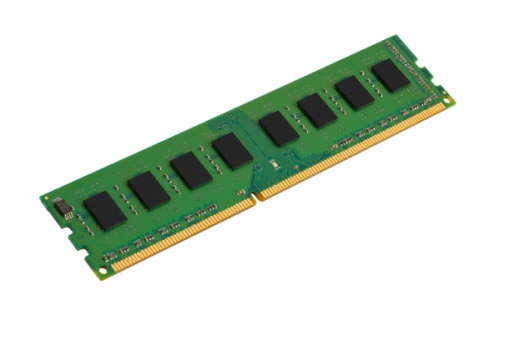 Процеси пам'яті

При розгляді окремих елементів (або процесів) пам'яті – збереження, збереження слідів та відтворення – звертає на себе увагу питання про можливості “необмеженого” запам'ятовування (феномен Шеришевського) та про звичайні обмежувачі запам'ятовування (феномен “краю”, тобто чисельної обмеженості пам'яті) алфавіту, і феномен інтерференції, тобто взаємодії одночасно або з малим часовим інтервалом інформації, що надходить, що призводить до її взаємного погашення - стирання. Перший елемент, або етап, пам'яті - відбиток, що відображається в короткочасній пам'яті; тут зберігається відносно більш вузька кількість слідів, відібраних увагою (Норман), ці сліди утримуються на короткий час, поки вони включені в певну операцію, а потім вони або зникають, або включаються в закодованому вигляді до будь-якої системи пізнавальних зв'язків і таким чином транспортуються з короткострокової у довготривалу пам'ять. Запам'ятовування спирається на багатовимірну систему зв'язків, що включає і елементарні сенсорні, і складніші перцептивні, і складніші понятійні компоненти. Розрізняють довільне та мимовільне запам'ятовування, забарвлене емоційно та незабарвлене, безпосереднє та опосередковане. Запам'ятовування досконаліше, коли воно довільне і відбувається на емоційному тлі.
Довільна пам'ять пов'язані з концентрацією уваги, вона свідома; мимовільна нерідко пов'язана з домінуючою мотивацією і часто здійснюється на несвідомому рівні. Однак і вона має у людини чималу питому вагу. Опосередковане запам'ятовування засноване на механізмі асоціацій (за співзвуччю, за порівняльною довжиною слів, за збігом літерних або цифрових позначень і т.д.) та інших мнемонічних прийомів. Леонт'єв вважав, що введення допоміжніих засобів для запам'ятовування характерні для людини на відміну від тварин. Показано (Мілнер), що швидкість запам'ятовування залежить не від кількості інформації, що міститься в повідомленні, а від довжини повідомлення і, таким чином, легше запам'ятати інформаційно навантажене коротке повідомлення, ніж довге з малою кількістю інформації. Але найбільш істотну роль запам'ятовування грає логічна організація матеріалу, що сприяє активному розумовому процесу. Збереження слідів пережитого – це дуже слабко вивчена ланка пам'яті. Воно залежить від повторюваності матеріалу, емоційності та інших чинників, зокрема стресорних впливів. Зберігання інформації передбачає її повної і постійної безпеки; сліди пам'яті зазнають подальших змін, пов'язаних з мисленням, піддаються подальшій трансформації (а іноді й деформації), стаючи у ряді випадків більш узагальненими та схематичними. Відтворення пов'язане з виділенням необхідних відомостей з усього матеріалу, що зберігається в пам'яті. У процесі репродукції інформація може деформуватися внаслідок комбінації (інтерференції) з новими враженнями. За Лурією, основні форми відтворення минулого – це впізнавання, пригадування та звірення. Найбільш активним процесом є пригадування, коли вибираються потрібні компоненти та їх зв'язки з безлічі можливих при гальмуванні "побічних образів, що спливають", і фактів. Такий процес активного вибору сліду наближається до декодування. Розрізняють три рівні пам'яті характером репродукційних можливостей: вищий — відтворююча пам'ять, середній — розпізнавальна пам'ять і нижчий — полегшує пам'ять. Пам'ять, що відтворює, дозволяє повністю відтворити подію (наприклад, написати формулу). Розпізнавальна пам'ять дозволяє впізнати подію, відтворену іншою особою (наприклад, розпізнати написану формулу). Полегшуюча пам'ять дозволяє швидше заново щось вивчити. Цей поділ, як і майже будь-яка класифікація, дуже умовна. Введення проміжних ступенів дає можливість говорити про сім рівнів пам'яті: 1 – повне відтворення з високою готовністю, 2 – повне відтворення з відстрочкою, 3 – абсолютне впізнавання, 4 – впізнавання в контексті, 5 – почуття пробілу, 6 – відстрочене почуття знайомості, 7 – полегшення.
Забування
Що стосується процесу забування, то спочатку вважали, що це спонтанне згасання слідів, що поступово наростає в часі (Еббінгауз), і що локалізований цей процес у зоні запису або зберігання інформації. Нині вважають, що найімовірніше забування локалізовано у ланці відтворення і можна розглядати як процес гальмування з допомогою дії побічних подразників, тобто забування - це свого роду відволікання уваги (Норман). На різних етапах запам'ятовування дію інтерферуючих агентів приймають різні форми. Так, на етапі ультракороткої пам'яті будь-яка зовнішня дія є інтерферуючим та блокуючим запам'ятовування. На етапі довготривалої пам'яті лише дуже близькі за характером сигнали можуть гальмувати. Таким чином, процес гальмівного впливу інтерферуючих впливів набуває нових властивостей і стає більш вибірковим на етапі консолідації слідів пам'яті. Забуття буває необхідне, якщо в процесі обробки інформації при вилученні додаткових відомостей із довгострокової пам'яті "випливають" по асоціації непотрібні спогади, які заважають основному інформаційному процесу. Такі "зайві" відомості буває необхідно активно "забути", витіснити їх із пам'яті. Чи можливе абсолютне забування, поки не зрозуміло. Є факти, які демонструють збереження у пам'яті відомостей, про які навіть не підозрюють. Тому існує думка про відсутність істинного забування. Але оскільки в ряді випадків ці відомості з пам'яті довільно не можуть бути вилучені, створюється видимість забування. Однак, існує й інша точка зору, за якою частина відомостей все ж таки забувається. Поки що немає методу, який міг би з достовірністю вирішити питання на користь однієї з двох точок зору. Природно, що забуваються швидше за події, інформація про які рідко відтворюється. Однак, і події, що міцно запам'яталися в результаті частого їх відтворення, часом "вислизають" з пам'яті - це "осічки" пам'яті, які, за Фрейдом, можуть бути пов'язані з витісненням зі свідомості в несвідому інформацію, забарвлену емоційно негативно.
Локалізація пам'яті
Роль скроневої кори
Найцікавішими питаннями у проблемі пам'яті є питання локалізації у мозку структур, пов'язаних із пам'яттю та нейрофізіологічні механізми її. На думку Пенфілда, переважну роль у процесах пам'яті відіграють скроневі частки мозку, причому ураження передніх полюсів скроневих часток призводить до порушення процесу відтворення, а електричне подразнення верхньої скроневої звивини (під час нейрохірургічної операції) – до відтворення в пам'яті зорових образів, осмисленої мови, знайомих мелодій, голосів, звуків музичних інструментів тощо; повторне роздратування викликає у пам'яті самі образи. Стимуляція ж зорових полів у потиличній області або слухових у скроневій призводить лише до появи відчуття спалахів світла та недиференційованих звуків. Той факт, що скроневі частки - це єдина область кори, при електричному роздратуванні якої оживають енграми подій, наводить на думку, що і сам запис інформації в пам'яті може відбуватися в цій частині кори. Відтворення енграм подій при електричній стимуляції відбувається завжди послідовно у поступальному часі (і ніколи не у зворотному). Факти ж певної безпеки пам'яті після двостороннього видалення скроневих часток у людини не говорять про відсутність тут локалізації пам'яті, оскільки в клінічних випадках, коли видаляють пошкоджені відділи мозку, можлива деяка компенсація функцій за рахунок сусідніх структур. І все-таки на підставі результатів цих спостережень можна говорити лише про істотну значущість скроневих часток у збереженні слідів інформації, але не про виняткову їх роль у локалізації пам'яті.
Пам'ять та глія
Розглядаючи гіпотези локалізації пам'яті, більшість авторів виходить із того, що фіксація слідів збудження пов'язана з діяльністю самих нейронів та з організацією їхнього синаптичного апарату. Проте є думка про причетність до механізмів пам'яті гліальних елементів (Галамбос); їм відводиться роль організатора роботи нейронів, що програмує порядок і послідовність їх включення, а можливо – і зберігання інформації, тобто власне пам'яті. Але можлива й інша форма участі глії в процесах пам'яті - проростання нових терміналей та утворення вузькощільних "актуальних" синапсів з широкощільних "потенційних" за рахунок вироблення фактора росту нерва та мієліну в гліальних елементах, що знаходяться в полі потенціалу дії нейронів (Ройтбак, Беріташвілі).
Роль мигдалеподібного комплексу
Ряд авторів (Іллюченок та інших) приписують істотну роль організації емоційної пам'яті мигдалевидному комплексу, що є найважливішою структурою емоціогенної системи, регулюючої пам'ять (тому фармакологічні на цю структуру впливають і процеси пам'яті). Мигдалеподібний комплекс є ланкою лімбічної системи, яка забезпечує одноразове навчання, коли фіксація інформації відбувається відразу, при першому ж пред'явленні ситуації (подібна пам'ять). Існують відомості про те, що виключення мигдалеподібного комплексу ускладнює відтворення слідів пам'яті, а також, що стимуляція може порушувати короткострокову пам'ять або процес консолідації короткострокової пам'яті в довгострокову, за рахунок інтерференції стимуляції мигдалини з процесом перенесення.
Мигдалеподібний комплекс бере участь у первинній оцінці інформації, що надходить у мозок, і у здійсненні емоційної реакції. У результаті мигдалеподібному комплексі формується енграма, тобто відбувається селекція сигналів для запам'ятовування (і наступного відтворення) з урахуванням генетичного і минулого індивідуального досвіду, і навіть з урахуванням емоціогенності сигналу. Можливо “амнестичні” чинники не порушують власне енграму, лише “роз'єднують” її з програмою відтворення чи деформують саму цю програму. У такому разі прояв слідів пам'яті стає неможливим або настільки скрутним, що для цього потрібні спеціальні умови (досліди з електрошоком та досудомними внутрішньомозковими стимуляціями; досліди з ситуаційним електричним або фармакологічним “нагадуванням”). Іллюченок вважає, що участь амігдалярного комплексу в процесах пам'яті може полягати в регуляції потоку сигналів, що направляються для фіксації та подальшого збереження. А труднощі, що виникають при цьому в запам'ятовуванні подій можуть бути пов'язані з інтерференцією збуджень від одночасно або слідом один за одним сигналів, що надходять. Тривале ж збереження енграм можливе або при повторному навчанні або за одноразового, але за умови високої інформаційної та емоційної значущості події. У цьому світлі і розглядаються факти зі втратою здатності до одноразового навчання після амігдалектомії як результат руйнування системи емоціогенних утворень, що функціонально поєднуються в регуляції пам'яті (Іллюченок). А активація емоціогенної системи пам'яті в момент одноразового навчання може призвести, за Іллюченком, до посилення ретроактивного гальмування, що послаблює попередні слідові процеси та сприяє створенню нової домінанти, яка полегшує і запам'ятовування, і подальше відтворення інформації. Слід емоційної пам'яті не стирається і не схильний до амнезії, і надалі емоціогенна ситуація, активізуючи цим енграми, сприяє їх "оживленню". Що стосується багаторазового навчання емоційно незначущим сигналам, то воно можливе і у амігдалектомованих тварин, що говорить про неучасть (або слабку участь) мигдаликів у неемоційному навчанні (Іллюченок). Є також припущення, що при пошкодженні гіпокампу та амігдалу страждає проміжна пам'ять, що не дозволяє короткостроковій пам'яті консолідуватися в довгострокову. Однак, все ж таки чіткої локалізації пам'яті не виявлено, бо жодне з ушкоджень мозку не порушує вибірково будь-який навик. І, таким чином, незважаючи на те, що навчання у людини різко порушується при пошкодженні гіпокампу, немає достатніх підстав вважати цю область місцем постійного зберігання інформації, оскільки старі сліди пам'яті зберігаються після її руйнування. Також зберігається і безпосередня пам'ять, а іноді і здатність до рухового та перцептивного навчання.
Роль гіпокампу

Пошкодження гіпокампу у тварин також не спричиняє суттєвого порушення навчання. Не виключено, що гіпокамп бере участь у формуванні довгострокових слідів пам'яті. Деякі, однак, вважають, що стан гіпокампу найбільше позначається на короткостроковій пам'яті. Людина при хірургічному втручанні у сфері гіпокампа (клінічні спостереження) відзначаються грубі порушення пам'яті поточні події (Милнер, Пенфилд). У той самий час, звісно, ​​і неокортекс є сховищем інформації, що з виробленням умовних рефлексів. Синдроми, зумовлені ураженням різних зон кори мозку, супроводжуються порушеннями пам'яті, причому характер цих порушень визначається значною мірою локалізацією патологічного вогнища (Лурія). Лурія також відзначає важливу роль у містичній діяльності системи кола Пейпеца: гіпокамп – гіпоталамус – ядра таламуса. При цьому значна роль приділяється мамілярним тілам. Що ж до питання, з якими структурами мозку (кірковими чи стовбуровими) пов'язані певні властивості пам'яті, то тут багато неясного, і часто зустрічаються суперечливі відомості. Очевидно лише відсутність єдиної мозкової структури, відповідальної за пам'ять. Різні параметри пам'яті залежать переважно від різних за рівнем систем мозку. Так, пам'ять минулих подій порушується лише за первинній поразці кори мозку; а при гнобленні активації кори з глибинних мозкових структур виявлення пам'яті на минулі події утруднено, але не зруйновано. Запам'ятовування нового матеріалу страждає і при кіркових ураженнях, і при порушенні активації кори зі стовбурових структур, причому характер цих порушень різний.
Локалізація образної, емоційної та умовно-рефлекторної пам'яті

Беріташвілі передбачає локалізаційні особливості для образної, емоційної та умовнорефлекторної пам'яті. Так, якщо образна пам'ять є функцією нової кори, емоційна – переважно стародавньої та старої, то умовнорефлекторна пам'ять може бути локалізована в будь-яких кіркових зонах, залежно від того, куди проектується умовний сигнал та безумовне підкріплення. При тому, що образна пам'ять пов'язана в основному з новою корою, найбільше значення для її збереження та реалізації мають вторинні сенсорні зони кори (для зорової – 18 і 19 поля і т.д.), звивини префронтальної області та нижньо -задньовисочні частки (Беріташвілі). Тіменна асоціативна область відіграє меншу роль і пов'язана зі всіма сенсорними модальностями. Двостороннє видалення будь-якої вторинної зони порушує кілька тижневу короткострокову образну пам'ять, пов'язану лише з даною сенсорністю, яка потім відновлюється майже до норми. Особливо сильно страждає короткострокова образна пам'ять при двосторонньому видаленні звивин префронтальної кори та нижньо-задньої частини. При двосторонньому видаленні тім'яних часток короткочасна пам'ять страждає менше, але при цьому порушення її поширюються на всі модальності сенсорного реєстру. При поєднанні двостороннього видалення префронтальних областей та будь-якої вторинної зони істотно страждає короткострокова образна пам'ять цього сприйняття. А при двосторонньому видаленні префронтальних та височних часток порушується і довгострокова пам'ять. У короткостроковій образній пам'яті також беруть значну долю поясна звивина і гіпокамп, причому поясна звивина, можливо, утворює єдину функціональну систему з звивиною, а гіпокампом з нижньо-задньовисочними частинами (Бериташвілі). Для емоційної пам'яті головну роль відіграють емоціогенні зони кори та, можливо, ствола мозку. При двосторонньому пошкодженні ряду архіпалеокортикальних та підкірково-стовбурових структур, таких як мигдалеподібний комплекс, хвостате ядро, ретикулярна формація, мозок та ін., пам'ять погіршується на більш-менш тривалий період, ймовірно, внаслідок випадання аферентацій, що діють. За уявленнями Бериташвілі, всі вторинні кіркові області пов'язані двосторонніми зв'язками через асоціативні нейрони. Проекційні пірамідні та зірчасті нейрони пов'язані з нейронними колами пам'яті односторонніми шляхами; від цих нейронних кіл колатералі асоціативних нейронів безпосередньо або через проміжні пірамідні нейрони закінчуються на певних сенсорних зірчастих та проекційних пірамідних нейронах. Суб'єктивне переживання образу виникає через активацію даної асоціації нейронних кіл. У цій системі провідну роль відіграють звивини, які пов'язані з премоторною та моторною зонами кори та з підкірково-стволовими соматовегетативними утвореннями. Тимчасове загальне погіршення діяльності кіркових областей пам'яті після двостороннього виключення звивин Бериташвілі пояснює зниженням збудливості в асоціативних нейронах непошкоджених областей кори внаслідок припинення імпульсації з прореальних звилин, а подальше значне відновлення образної пам'яті - на підвищення збудливості. Таким чином, немає спеціальної зони, де виключно кодувалася інформація, пов'язана з пам'яттю, бо видалення будь-якої з них не призводить до повного випадання пам'яті. Образна пам'ять зникає лише після видалення всього неокортексу. Пам'ять істотно залежить від взаємодії кори обох півкуль. Перерізка мозолистого тіла, особливо з одночасною перерізкою комісур та хіазми, сильно знижує пам'ять в обох півкулях.
Голографічна гіпотеза

Особливий інтерес викликають голографічні уявлення в гіпотезі пам'яті (Прибрам, Вестлейк, Алейніков). Сутність голографічної концепції у тому, що образи відновлюються, коли їхні представництва як систем із розподіленою інформацією наводяться у активний стан. Існування нейронного голографічного або подібного до нього процесу не означає, що вхідна інформація розподіляється по всій поверхні та глибині мозку. Прибрам вважає, що інформація розподіляється лише у тих обмежених областях, де вхідні дії справді викликають стійкі візерунки синаптичних мікроструктур. Для пояснення будь-якого ефекту, що розвивається за специфічним вхідним впливом, слід залучити більш локальні механізми пам'яті. Однак, у ряді випадків інформація може бути введена і в ділянки, які розподілені по ширшому нейронному просторі, і тоді вона стає розсіяною. Здатність “адресуватися” до змісту інформації безвідносно її локалізації, що дуже легко досягається в голографічному процесі, усуває необхідність мати в мозку спеціальні шляхи або пункти для зберігання інформації. І все ж таки очевидно, що пам'ять не є процесом, рівномірно пов'язаним з усіма областями головного мозку, а є апарати, що мають специфічне та особливе значення для збереження та відтворення слідів безпосереднього досвіду. Так, можливо, задні відділи кори виконують переважно гностичну функцію, а лобові частки зайняті в меністичних процесах.
Механізми пам'яті

Теорії пам'яті

Найбільш дискусійними питаннями є питання, пов'язані із можливими механізмами пам'яті. Так, є психологічні, фізіологічні, хімічні, фізичні теорії пам'яті. Кожна з них не пояснює всіх особливостей пам'яті і тому може бути використана лише у вузьких рамках якоїсь групи феноменів. До психологічних теорій належить асоціативна теорія, яка базується на феномені актуалізації одних спогадів при актуалізації інших - по асоціації. При цьому сама побудова довгого ланцюга асоціацій може відбуватися несвідомо, а у свідомості відображатиметься лише у вигляді останньої заключної ланки. Умовнорефлекторна теорія пам'яті, що відноситься до фізіологічних, виходить з того, що в основі запам'ятовування лежить вироблення умовних рефлексів, закріплення тимчасового зв'язку. Хімічна теорія пам'яті вважає основою пам'яті перегрупування білкових молекул у нейронах, що у свою чергу може бути детерміновано змінами РНК нейронів, активацією та перерозподілом її в нервових клітинах та в глії (Хіден, Бродський); а також можливі інші хімічні зміни. Фізична теорія (вона ж — електрична, вона ж — ревербераційна) вважає, що у основі пам'яті лежить виникнення “нейронних моделей”, тобто конструкцій із сукупностей нейронів та їх синаптичних зв'язків, що утворюють порівняно стійку в часі систему, в якій завдяки реверберації в ній нервових імпульсів змінюються характеристики синаптичних структур, що призводить до полегшення синаптичної передачі. У цьому кожна подія, що відбивається у мозку, відповідає свій “нейронний візерунок”, тобто свій просторово-часовий код (паттерн, ансамбль - Коган, Буллок). Ймовірно, при деформації старої нейронної моделі можуть виникнути спотворені спогади – алломнезії. При сильному спотворенні виникають хибні спогади - псевдоремінісценції. Такі спотворення у спогадах характерні для патології пам'яті, але трапляються й у нормі. Таким чином, хибні спогади можуть виникнути не тільки у зв'язку із труднощами відтворення інформації, але й у результаті спотворення нейронної моделі, де вони зберігаються. Очевидно, пам'ять використовує процеси різної природи. А сукупності цих процесів та механізмів у різних поєднаннях та співвідношеннях створюють індивідуальну пам'ять людини з усіма її нюансами. Електрофізіологічною основою пам'яті, на думку Ліванова, є засвоєння нейронами ритму роздратування. Русинов вважав основою пам'яті домінанту, підтримувану реверберацією імпульсів по нейронних кільцях. При такій реверберації, що забезпечує короткочасну пам'ять, відбувається активація синапсів, що за Екклсом, можливо, збільшує шипиковий апарат дендритів. За Галамбосом, основними робочими одиницями пам'яті є гліальні клітини та нейрони; при цьому глія, крім трофічної функції, виконує функцію “організації” нейронів, програмування їхньої діяльності та послідовності у функціонуванні. За іншими уявленнями, основу пам'яті становлять функціональні зв'язки ансамблів нейронів, що у зйомці та відтворенні інформації, тобто пам'ять (навіть у елементарній її формі) є системним процесом (Хебб, Коган). Однак незрозуміло, яким чином тривала фіксація міжнейронних зв'язків на основі медіаторно-рецепторних впливів, що ведуть до підвищення провідності синапсів, поєднується з тим, що ті ж самі синапси повинні брати участь у формуванні ансамблів нейронів, що знову утворюються, у зв'язку з новою інформацією, що підлягає фіксуванню. Незрозуміло також, як може довго зберігатися підвищена збудливість одних синапсів проти інших, якщо ці інші, своєю чергою, входять у аналогічні процеси.
Молекулярні основи пам'яті
На думку багатьох дослідників пам'яті, серйозна роль фіксації та збереженні слідів роздратування належить РНК. Досліди Хідену, Мак-Конелла, Бродського на перший план висувають хімію навчання та пам'яті: ДНК-РНК-білок. За цими уявленнями, порушення пам'яті головним чином визначаються порушеннями синтезу білків-ферментів калій-натрієвого насоса, білків-ферментів системи ацетилхолін-ацетилхолінестераза та білків синаптичних мембран. Більшість дослідників вважають, що формування енграм супроводжується підвищенням активності генетичного апарату нейронів, залучених у процеси зйомки інформації. Очевидно, що потенційно РНК здатна кодувати весь обсяг наших слідів пам'яті, так що в принципі кожен нейрон може містити записи всього, що було колись завчено організмом. Однак зараз така думка викликає сумнів. Ймовірно, єдина інформація, яка повинна зберігатися в кожному нейроні – це відомості про те, який із його синапсів брав участь у минулому його збудженні (Соколів). Збереження ж складних слідів навчання має забезпечуватися складною взаємодією нейронів (Мілнер). Зберігання інформації навіть щодо простого характеру може вимагати участі механізму синтезу білка, що залежить від ДНК та РНК. Цей механізм може діяти у формі запуску та блокади синтезу білків, необхідних для передачі імпульсів у синапсах. Згідно з цією теорією, речовини-депресори активують раніше неактивні ділянки ДНК, і один з нових білків, що кодуються цією ділянкою ДНК, може діяти як джерело подальшого отримання речовини-депресора, що зберігає змінений стан ДНК. Таким чином, синтез, що почався, може підтримуватися як завгодно довго. Цей механізм теж є гіпотетичним. Очевидно, можна розділити процеси пам'яті на динамічні (реверберація) та консервативні (хіміко-структурні зміни внаслідок консолідації). І якщо виникнення нетривалих оборотних змін фізико-хімічних властивостей мембран та динаміки медіаторів у синапсах, що тимчасово перебудовують поведінку нервових мереж, характеризує короткострокову пам'ять, то поглиблення та структурно-метаболічне закріплення цих слідів, мабуть, є механізмом переходу короткострокової пам'яті у довготривалу. Питання молекулярних механізмах пам'яті було поставлено Хіденом ще 1961 р. і зводився до думки про кодування інформації у молекулі РНК. Однак, згодом Хіден дійшов висновку, що первинні немутаційні зміни виникають у молекулі ДНК, внаслідок чого перебудова в системі ДНК-РНК-білок, що відбувається, обумовлює хід навчання і запам'ятовування. Цей процес, за Хіденом, протікає у дві стадії. Перша стадія навчання пов'язана зі стимуляцією генного складу нейрона, що призводить до формування РНК, багатої аденіном та урацилом. Коли навчання закінчується, починається синтез рибосомальної РНК із високим вмістом гуаніну та цитозину. Таким чином, на I стадії навчання функція РНК пов'язана, мабуть, з утворенням нових синапсів та активацією геному. На ІІ стадії, коли поведінка вже фіксована, РНК підтримує високий рівень передачі на синапсах. На І стадії навчання можуть вибірково активуватись ділянки геному, необхідні для утворення нових синапсів (короткострокова пам'ять), ІІ стадія навчання пов'язана із синтезом рибосомальної РНК (перехід до довгострокової пам'яті). Таким чином, Хіден відійшов від свого первісного погляду на кодування інформації в молекулі РНК зміною розташування її основ.
Пам'ять та “патерн синапси”

Цікавим є припущення Соколова про кодування подразнень “патерном синаптичних впливів”. На його думку, тимчасовий патерн нервових імпульсів, що генеруються в нейроні, веде до активації ділянки хромосомної ДНК; це призводить до синтезу на даній ділянці ДНК специфічної іРНК, що, у свою чергу, веде до синтезу специфічного білка в сомі нейрона та активації медіатора. При повторному приході того ж паттерна імпульсів синтез специфічного білка і супутня активація медіатора відбуваються швидше. Однак, ймовірніше, як вважає Соколов, що інформаційним є не "патерн імпульсів", а "патерн синапсів", що кодують стимули, що приходять. Пам'ять нейрона стосовно вхідних сигналів, мабуть, пов'язана із зміною чутливості постсинаптичної мембрани до дії медіатора. Згідно ​​ Соколова процеси, що протікають на геному рівні нейрона і призводять до експресії - депресії генів: "мітка" кожного локуса мембрани викликається специфічним білком, який має імовірно специфічну транслокаційну групу і транспортується до певних ділянок геному, викликаючи експресію до можливості їхньої транскрипції за участю і-РНК. Синтезований фермент разом з транслокаційним білком транспортується до тієї ділянки мембрани, який був закодований білком-"міткою". Результатом експресії генів, за Соколовим, є синтез білка-модулятора. Таким чином, можна припустити послідовність подій: мобілізація умов для синтезу і-РНК на ланцюжку ДНК- синтез нової і-РНК - синтез нового білка.
Пептиди пам'яті

При навчанні щурів виявлено особливу роль білків S-100. Конформаційні зміни S-100 при зв'язуванні з іонами кальцію впливають на проникність мембран (зокрема синаптичних). Пригнічення синтезу білка (пуроміцином) під час навчання або одразу після нього порушує перехід короткострокової пам'яті у довгострокову, у той час як введення пуроміцину через 1 годину після навчання (тобто коли перехід інформації з короткострокової пам'яті у довготривалу вже завершено) не викликає відповідних порушень. Вважають, що носіями довгострокової пам'яті в основному є холінергічні синапси, хоча є вказівки на роль довгострокової пам'яті та адренергічної системи, а також відомості про участь у позитивній умовнорефлекторній діяльності серотонінергічних синапсів, а в негативній оборонній – норадренергічних. Показано також, що до можливих нейрохімічних компонентів підкріплення належить і норадренергічна система і дофамінергічна. Метод мічених амінокислот показав зміну їх включення до білків під час навчання. А метод імуннохімічної ідентифікації специфічних для мозку білків (зокрема, S-100, а також глікопротеїдів) виявив їхню безпосередню участь у переході короткострокової пам'яті у довгострокову. Показано також, що до можливих носіїв довгострокової пам'яті належить низка пептидів, які прискорюють формування умовних рефлексів та беруть участь у “перенесенні пам'яті”. Припускають існування спеціальних "пептидергічних синапсів", які змінюють провідні властивості у зв'язку з функцією пам'яті (Ашмарін). За цією гіпотезою на поверхні синаптичної мембрани в результаті реверберації імпульсів утворюються речовини, що відіграють роль антигену для антитіл, що виробляються у гліальних клітинах. При цьому стимуляція імуногенезу покращує довгострокову пам'ять. Показано участь білка S-100 у імунохімічних механізмах пам'яті. А наявність специфічного для мозку білка S-100, деяких глікопротеїдів та біологічно активних речовин у гліальних клітинах дозволяє припустити, що клітини глії у взаємодії з нейронами беруть участь у формуванні довгострокової пам'яті. Крім того, є припущення, що глія відіграє роль у передачі іонів калію від одних нейронів до інших, а також - в освіті мієліну, що обволікає термінали аксонів, що проростають, що призводить до перетворення "потенційних" синапсів на "актуальні", а функціональної довготривалої пам'яті в структурну (Ройтбак). Імуннохімічні досліди з дослідженням ролі нейронів та глії у короткій та довгій пам'яті показали, що введення антинейрональної сироватки призводить до погіршення, головним чином, короткострокової пам'яті, а антигліальної – довгострокової. Таким чином, можна припустити, що короткострокова пам'ять обумовлена ​​реверберацією імпульсів по кільцевих ланцюгах нейронів, а довгострокова реалізується пластичними процесами за участю глії. Довготривала пам'ять завжди передбачає синтез макромолекул. При цьому біохімічні механізми одногенетичної пластичності, мабуть, аналогічні механізмам, залученим до навчання. А процес модифікації нейронних мереж в онтогенезі полягає в тому, що нейрон з початково дифузною реакцією "запам'ятовує" конфігурації збуджень, що часто зустрічаються, і стає реактивним щодо цієї конфігурації за рахунок зниження реактивності до інших стимулів. Найімовірнішим механізмом такого “зображення” є синаптична реорганізація. Таким чином, пам'ять можна також розглядати як окремий випадок синаптичної реорганізації, яка протікає, по Соколову, через наступні етапи: зростання числа пресинаптичних ПД – зростання виходу медіатора з наявних синаптичних бульбашок – подовження ВПСП – деформування нової постсинаптичної мембрани зі збільшенням довжини дендриту – поява постсинаптичної структури та спеціалізованих рецепторів - відповідь пресинаптичних закінчень у вигляді зростання в напрямку постсинаптичних рецепторів - структурна модифікація синапсу.
Нейрони з пам'яттю

Описано специфічну групу нейронів з пам'яттю (Морелл, Джаспер, Леттвін) - це "нейрони новизни" і "нейрони тотожності", до яких відносяться і "екстраполяційні нейрони" (що випереджають роздратування, тобто як би "передбачають" ситуацію). До нейронів із пам'яттю відносяться також і пейсмекерні нейрони, в яких чітко виражені слідові ефекти (це нейрони з генетичною пам'яттю). Ці нейрони з пам'яттю розподілені по різних відділах мозку - від середнього до кори, але особливо їх багато, зокрема, "нейронів новизни" в гіпокампі (Соколів, Виноградова, Алейникова), вони забезпечують перебіг орієнтовного рефлексу та процесу звикання до дії стереотипного сигналу. Паралельно з реакцією нейронів новизни реєструється гіпокампальний тета-ритм, який зникає при припиненні реакцій нейронів новизни та при релаксації орієнтовного рефлексу. Не виключено, що гіпокамп не так пов'язаний з процесами формування пам'яті, як з маніпулюванням енграмами (Соколів). Можливо також, що певну роль у збереженні енграм відіграють специфічні структурні об'єднання нейронів, що утворюють динамічні системи: "динамічні констеляції" (Ухтомський), "функціональні ансамблі, що навчаються" (Хебб), "елементарні нейронні ансамблі" (Коган), "мікросистеми" (Хананаш ). Описано морфологічно пов'язані групи нейронів (Сентаготаї). На основі уявлень про спільну діяльність груп нейронів виникла теорія статистичної конфігурації (Джон), згідно з якою носієм пам'ятного сліду є набір активних нейронів, що статистично формується, що утворюють певні конфігурації мозаїк нейронної активності.
Системи "Що" та "Де“

Важливу роль у зберіганні та відтворенні енграм, що становлять робочу (оперативну) пам'ять, відіграють нейрони префронтальної кори, пов'язаної з скронево-тім'яними кірковими зонами – основним сховищем інформації. Тут паралельно працюють системи “Що” (у нижньовисочній корі) та “Де” (у тім'яній корі). При цьому прямі зв'язки з нижньовисочною та парієтальною областей кори до префронтальної зони забезпечують переписування на нейрони префронтальної кори інформації про об'єкти та їх локалізації у просторі, а зворотні зв'язки від префронтальної кори до тім'яної та скроневої забезпечують безперервну корекцію спогадів. З цієї точки зору стають зрозумілими такі феномени, як амнестичні розлади, пов'язані з дисфункцією префронтальної кори, і забування сновидінь, пов'язане із сильною інактивацією префронтальної кори під час парадоксального сну. Є також відомості, що механізм запам'ятовування та навчання (і зокрема утворення умовних рефлексів) не обмежений центральними нейронними перебудовами, а включає і периферичні гормональні процеси, головним чином, пов'язані з системою гіпофіз-надниркові залози та утворенням енкефаліноподібних пептидів, які імовірно відіграють роль у навчанні та пам'яті.
Механізми образної пам'яті
За уявленнями Бериташвілі, короткострокова пам'ять (образна) ґрунтується на реверберації збудження за асоціативними та проміжними пірамідними нейронами в замкнутих нервових колах після припинення впливу об'єкта. Але ця реверберація може тривати трохи більше десятків секунд, тоді як образна пам'ять зберігається протягом багатьох хвилин після сприйняття. Така тривалість образної пам'яті може бути детермінована підвищенням збудливості, що відбувається переважно у синаптичних ділянках під впливом медіаторів. Ця фаза може тривати до 20 хвилин, протягом яких підключаються механізми макромолекулярних перебудов РНК. Більш тривале збереження у пам'яті образу, що триває годинами, днями та місяцями, мабуть, залежить від молекулярних та субмолекулярних змін РНК та білка в активованих постсинаптичних ділянках. При активації кількох сенсорних зон (у тому числі смаку та нюху) і при емоційному навантаженні цей стан може утримуватися днями та тижнями, і цим можуть створюватися умови для довгострокової пам'яті.
Механізми емоційної пам'яті
Емоційна пам'ять, за Беріташвілі, залежить від виникнення під впливом стимуляції як у неокортексі, так і в палеокортексі асоціативних нейронних кіл. Ці кола зв'язуються як з вхідними емоційно-сенсорними елементами в палеокортексі, так і з сенсорними нейронами неокортексу, а також з підкорково-стволовими соматовегетативними утвореннями, що забезпечують зовнішню емоційну реакцію. Реверберація збудження та подальше підвищення збудливості у цих нейронних колах обумовлює короткострокову пам'ять на емоційну дію та емоційну реакцію, а виникнення стійкого активного білка в активованих постсинаптичних ділянках мембрани нейронів має забезпечити довгострокову пам'ять на цей вплив та реакцію.
Механізми умовно-рефлекторної пам'яті

Умовно-рефлекторна пам'ять залежить від структурного розвитку синаптичного механізму в ланцюжках нейронів, що утворюють тимчасовий зв'язок. Встановлено, що в основі утворення тимчасових зв'язків лежить розростання існуючих синаптичних апаратів у відповідній зоні кори, активація потенційних синапсів, що не діяли тут досі, і перетворення їх на актуальні синапси, виникнення нових синаптичних апаратів, зменшення синаптичних щілин, подвоєння мієлінізації пресинаптичних терміналей. Всі ці зміни подовжують реверберацію збудження, сприяють підвищенню збудливості та утворенню стійкого активного білка у постсинаптичних ділянках клітини, а також підвищують провідність постсинаптичної мембрани. Ці зміни тим значніші, чим частіше підкріплення. Всі ці види пам'яті удосконалюються в еволюції та властиві вищим тваринам та людині. Крім того, для людини Беріташвілі описує ще одну специфічну форму пам'яті – словесно-логічну, субстратом якої є специфічно людські асоціативні зони кори. Однак, незважаючи на велику кількість експериментальних і клінічних фактів, що дозволили дійти низки теоретичних положень, всі вони дискусійні, і на сьогоднішній день немає жодної безперечної теорії пам'яті, а всі наявні в цій галузі концепції можуть розглядатися лише як робочі гіпотези.
Порушення пам'яті

Слід також зупинитися на основних видах порушень пам'яті, яких можна віднести до різноманітних амнезії, парамнезії, криптомнезії, корсаковский синдром, подвійна свідомість, феномен вже пережитого та інших.
Амнезія – це випадання пам'яті. Часто виникають посттравматичні та постшокові амнезії у вигляді ретроградної (на події до травми чи шоку) та антероградної (на події після травми чи шоку). Травма, наркоз, електрошок перешкоджають консолідації і в результаті виникає амнезія. А оскільки здатність до процесу консолідації відновлюється не відразу, страждає пам'ять не тільки на події, що безпосередньо передували травмі, а й на події, що йдуть за травмою, тобто ретроградна амнезія може поєднуватися з антероградною. Існують й інші розлади, наприклад гіпомнезія – патологічна скрута відтворення, гіпермнезія – патологічне полегшення спогаду, парамнезія – спотворення відтворення, криптомнезія – порушення пам'яті, що призводить до сприйняття спогаду як виникнення нової ідеї. На особливу увагу заслуговує корсаковський синдром (що виникає при алкогольному психозі) - це порушення пам'яті на недавні події, зі втратою можливості переведення нових відомостей у довгострокову пам'ять, при збереженні старої пам'яті. Вважають, що корсаковский синдром пов'язані з поразкою гіпокампо-мамілярно-таламічної системи та особливо мамілярних тіл, які грають істотну роль консолідації слідів пам'яті. Лурія та ін. при дослідженні порушень пам'яті у людей показали, що ураження верхніх відділів мозкового стовбура, лімбічної системи, стінки третього шлуночка викликають загальні або модально-неспецифічні розлади пам'яті. При залученні до патологічного процесу медіальних відділів лобових часток приєднуються ще більші меністичні розлади. Двостороня поразка гіпокампа не позначається на пізнавальних здібностях, а спостережувані порушення пам'яті носять модально-неспецифічний характер, типу корсаковського синдрому. Подвійна свідомість (іноді навіть потрійна) є перехід по черзі з одного стану в інший і викликається яким-небудь стресорним фактором - патологічним сном, алкоголем або виступає як прояв шизофренічного психозу. У цьому людина може почуватися різними особистостями, виконувати різні функції, змінювати соціальні ролі. Феномен вже пережитого можливий і в нормі (у дуже емоційних людей) і полягає в помилковому спогаді, коли нова миттєва ситуація сприймається як знайома і навіть мала місце. Можливі й інші обмани пам'яті (різного роду хибні спогади — псевдоремінісценції), коли стара подія сприймається як зовсім нова; коли бажана, але не реалізована дія приймається за вже виконану і т.д. Трапляються і часткові розлади пам'яті – на певні образи, пов'язані з якоюсь однією сенсорністю, або ж на обмежений відрізок часу. Описано також втрату пам'яті рухових навичок - апраксія, яка виникає або за рахунок порушення структури зворотного зв'язку, або за рахунок розпаду програми відповідного рухового акта. Можливе і патологічне забування, яке пов'язане або зі швидким згасанням та розпадом пам'яті (вирішальний фактор – час), або з легкою інтерференцією слідів з новими впливами (розв'язуючий фактор – нові сигнали).
Існують модально-специфічні та модально-неспецифічні порушення пам'яті. Модально-специфічні порушення пов'язані із запам'ятовуванням матеріалу, адресованого до певного аналізатора, і виникають при осередкових ураженнях кіркових зон лівої півкулі. Вони обмежені однією сенсорною модальністю і характеризуються усвідомленням хворим свого дефекту і прагненням компенсувати його за рахунок включення до запам'ятовування інших сенсорних систем. Модально-неспецифічні (загальні) порушення пам'яті виявляються при запам'ятовуванні матеріалу будь-якої модальності, часто поєднуючись із порушеннями свідомості. Порушення цього пов'язують із поразкою неспецифічних структур мозку, які входять у лімбічну систему. При цьому порушення можуть бути різної глибини: вони можуть виникати при первинному ураженні кори, так і при патології в глибоких структурах мозку, і при цьому вони можуть нерівномірно поширюватися на різні параметри пам'яті. При первинному ураженні кори залежно від локалізації та обсягу ураження порушення пам'яті може бути дифузним чи вибірковим щодо подразників певної модальності, або щодо словесного та несловесного матеріалу, але завжди насамперед страждає засвоєння та відтворення матеріалу складного та емоційно незначущого. При зміні стану глибоких структур порушення пам'яті невибіркові щодо подразників певної модальності, словесного і несловесного матеріалу. Разом з тим, залежно від включення тих чи інших висхідних впливів, може вибірково змінюватися стан короткострокової та довгострокової пам'яті, може спостерігатись поліпшення короткочасного запам'ятовування при паралельному погіршенні довгострокової пам'яті. За уявленнями Трауготт, ці види запам'ятовування забезпечуються різними впливами, що активують: запам'ятовування надовго залежить від тонічного висхідного активування з боку ретикулярної формації стовбура мозку; запам'ятовування ж короткий час забезпечується активуванням із боку неспецифічних систем таламуса. Існують специфічні мовні порушення пам'яті, такі як моторна, сенсорна, амнестична, семантична афазія. Моторна афазія - Втрата пам'яті на руховий образ слова. Сенсорна афазія - Втрата пам'яті на слуховий образ слова. Амнестична афазія – втрата пам'яті на назви предметів за збереження пам'яті з їхньої функції. Семантична афазія – втрата пам'яті на синтаксичний лад фрази за збереження пам'яті на слуховий образ. Пам'ять людини – не звичайне сховище відомостей. Процес накопичення інформації у людини невіддільний від її обробки та є органічною частиною процесу мислення. Тієї самої години і мислення – одне з ланок процесу запам'ятовування матеріалу.
Вікові особливості пам'яті

Що стосується вікових аспектів розвитку пам'яті, то вже в період новонародженості (до кінця першого місяця життя) з'являються перші (найпростіші та найбільш життєво важливі) умовні рефлекси: на позу годівлі проявляється смоктальний рефлекс, на появу в полі зору матері – емоційний “комплекс пожвавлення ”, що виявляється у загальній руховій реакції та появі посмішки. Взагалі ж освіту умовних рефлексів, що свідчить про розвиток механізмів пам'яті, характерно для пізнішої години – для періоду дитинства, коли чітко виявляється упізнавання знайомих предметів та знайомих осіб (у 3 – 4 місяці). До 8-10 місяців постнатального життя дитина може відтворити образ предмета, захованого на його очах (тобто знайти цей предмет через 3-7 секунд по тому, як його заховали). До 8-місячного віку у дитини дозріває префронтальна кора (де утворюються нові синаптичні контакти), відповідальна за зберігання та актуалізацію робочої (оперативної) пам'яті, що дозволяє відтворювати місце розташування (заховання) об'єкта. У однорічному віку з'являються перші наслідувальні мовні реакції при запам'ятовуванні дитиною та розумінні 10-20 слів, що вимовляються дорослими. Далі, завдяки розвитку пам'яті та асоціативного мислення мовний запас нарощується. У дошкільному віці пам'ять, за Виготським, стає домінуючою функцією і дуже швидко розвивається, але має свої специфічні особливості. Так, у молодшому дошкільному віці пам'ять мимовільна. Для запам'ятовування відіграє роль емоційність матеріалу, його звучність, барвистість та свідомість, тобто смислова пам'ять розвивається паралельно з механічною. У середньому дошкільному віці (4-5 років) починає формуватися довільна пам'ять, причому найкраще в цей період вона реалізується у грі. По-справжньому довільна (свідома, цілеспрямована) пам'ять розвивається в наступні вікові періоди. Оскільки пам'ять у дошкільному періоді, розвиваючись, включається до формування особистості, то ранні дошкільні роки (зазвичай починаючи з 3-х років) виявляються роками перших дитячих спогадів. Подальший розвиток пам'яті під час молодшого шкільного віку (від 7 до 11 років) протікає лінією довільності і свідомості. При високій здатності до мимовільного емоційного запам'ятовування у грі (властивому і дошкільному віку) молодші школярі можуть цілеспрямовано довільно запам'ятовувати нецікавий, але необхідний матеріал, і з кожним роком ця довільна пам'ять стає кращою. У цей період також розвивається смислова пам'ять, що цілком співіснує з механічною, але дозволяє освоїти широке коло мнемонічних прийомів, що раціоналізують запам'ятовування. У підлітковому віці від 11 до 15 років, що збігається з пубертатною кризою, через нестабільність настрою, емоційну сферу, фізіологічний тонус прояви пам'яті також стають нестабільними. Це не означає, що пам'ять слабшає, навпаки, вона продовжує покращуватися, але через розсіяність уваги, що часто пов'язано з психологічними проблемами пубертанта, що інтерферують з інформацією, що надходить або відтворюється, може періодично страждати як запам'ятовування, так і відтворення. Старший шкільний вік, або рання юність (від 15 до 17 років), характеризується загальною стабілізацією особистості і у зв'язку з цим стабілізацією пам'яті на тлі її розвитку. У нормі всі процеси пам'яті (образної, емоційної, умовнорефлекторної, словесно-логічної) – і запам'ятовування, і зберігання, і відтворення – продовжують покращуватись до 20-25 років, потім виходять на стабілізоване плато, залишаючись практично без змін до 40-45 років, і потім погіршуються.
Питання тренування пам'яті та мнемонічні прийоми
Вивчаючи ємність пам'яті та можливості запам'ятовування повідомлень різної довжини та різної інформаційної навантаженості, Мілнер дійшов висновку, що фактором, що визначає швидкість запам'ятовування, є кількість символів у повідомленні, а не кількість інформації, що припадає на один символ. Іншими словами, чим коротше повідомлення, тим швидше воно запам'ятовується, незалежно від кількості інформації, що міститься в ньому. Звідси – можливість використовувати різні (часто логічні) форми організації матеріалу, розбиваючи довгі повідомлення на ряд коротких. Сюди ж відноситься підбір відповідних алгоритмів, заміна репродукції матеріалу на його реконструкцію, що супроводжує більш високий інтелект, а також спеціально вироблювані мнемонічні прийоми, за допомогою яких досягається доступна для легшого запам'ятовування організація матеріалу за несуттєвими, випадковими ознаками (наприклад, збігом звуків, літерних або цифрових позначень і т.д.). І незважаючи на те, що менімонічні прийоми часто логічно не організовані, вони відіграють чималу роль у запам'ятовуванні, хоча логічна організація матеріалу, що забезпечує при запам'ятовуванні активний розумовий процес, набагато ефективніша, бо пам'ять нерозривно пов'язана з мисленням. Взагалі в пам'яті людини зберігається значно більше відомостей, ніж вона може активно відтворити або пасивно впізнати. Ця інформація впливає на методи запам'ятовування нових відомостей. Якщо у дитини кожне нове поняття будується на порожньому місці, то у дорослої людини з розвиненою інформаційною базою під час навчання створюються умови для вільних асоціацій